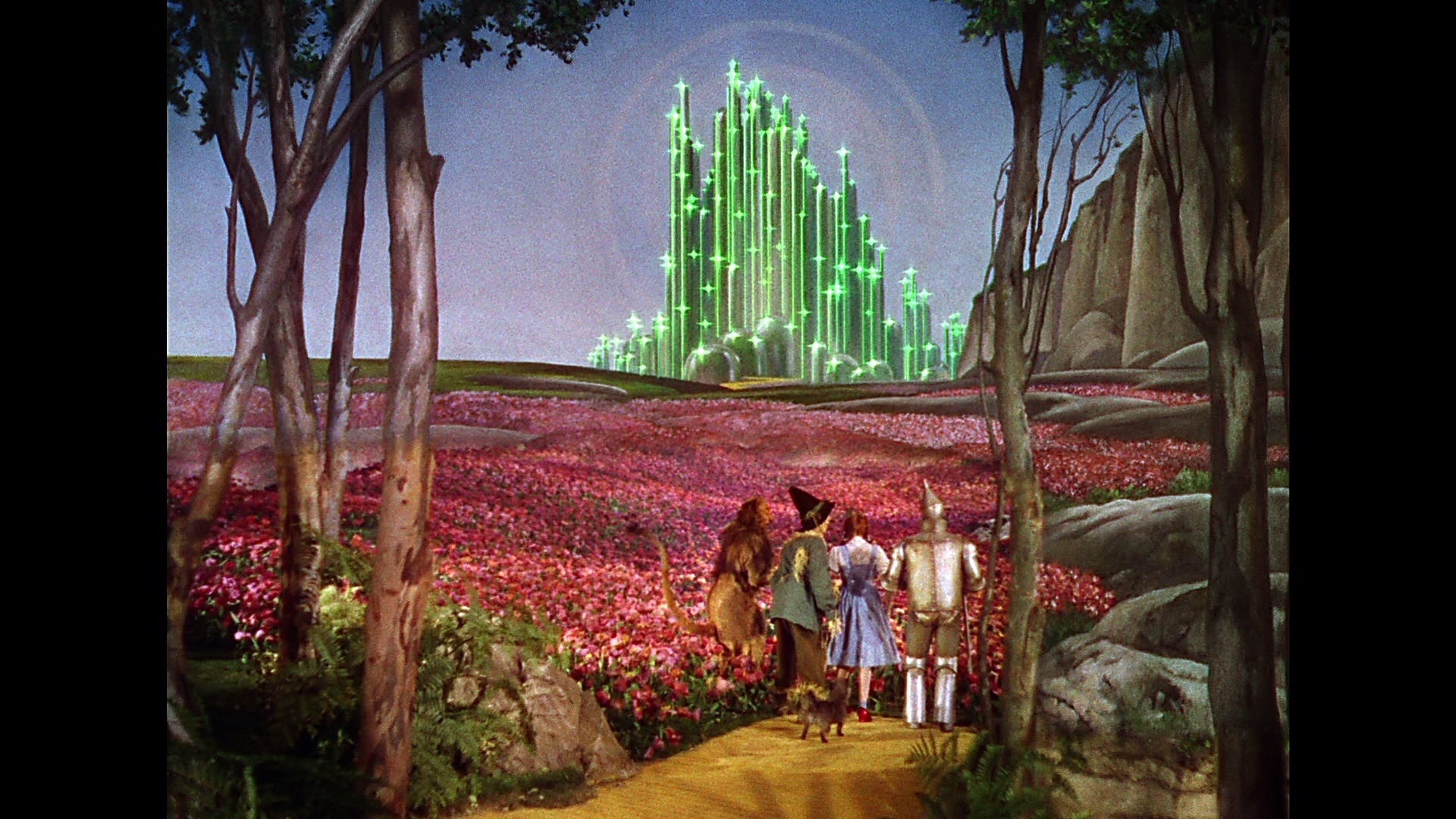 The XX’s
Felicia Anderson
Dana Beck
Cheryl Brier
Sarah Hook
Sarah Vaughn
OLS 388 - May 2012
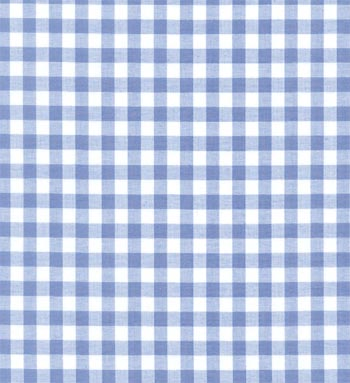 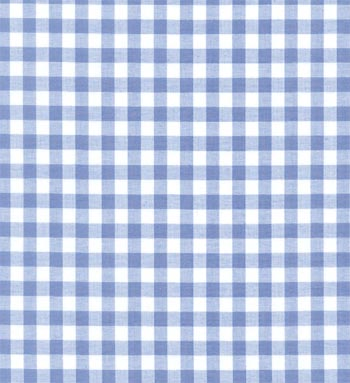 DOROTHY GALE
Style of Influence – Peace maker


Power Base

Role

Feelings
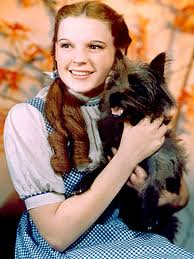 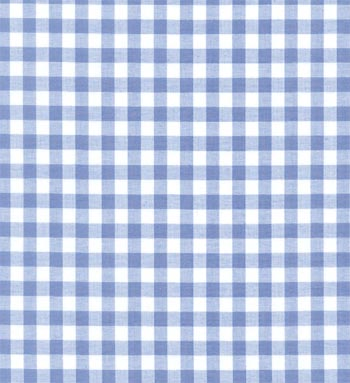 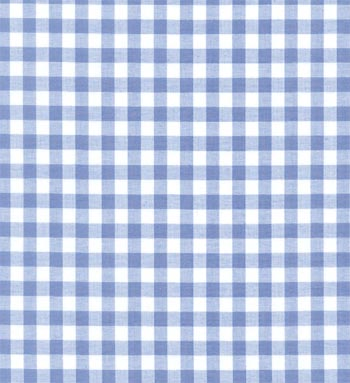 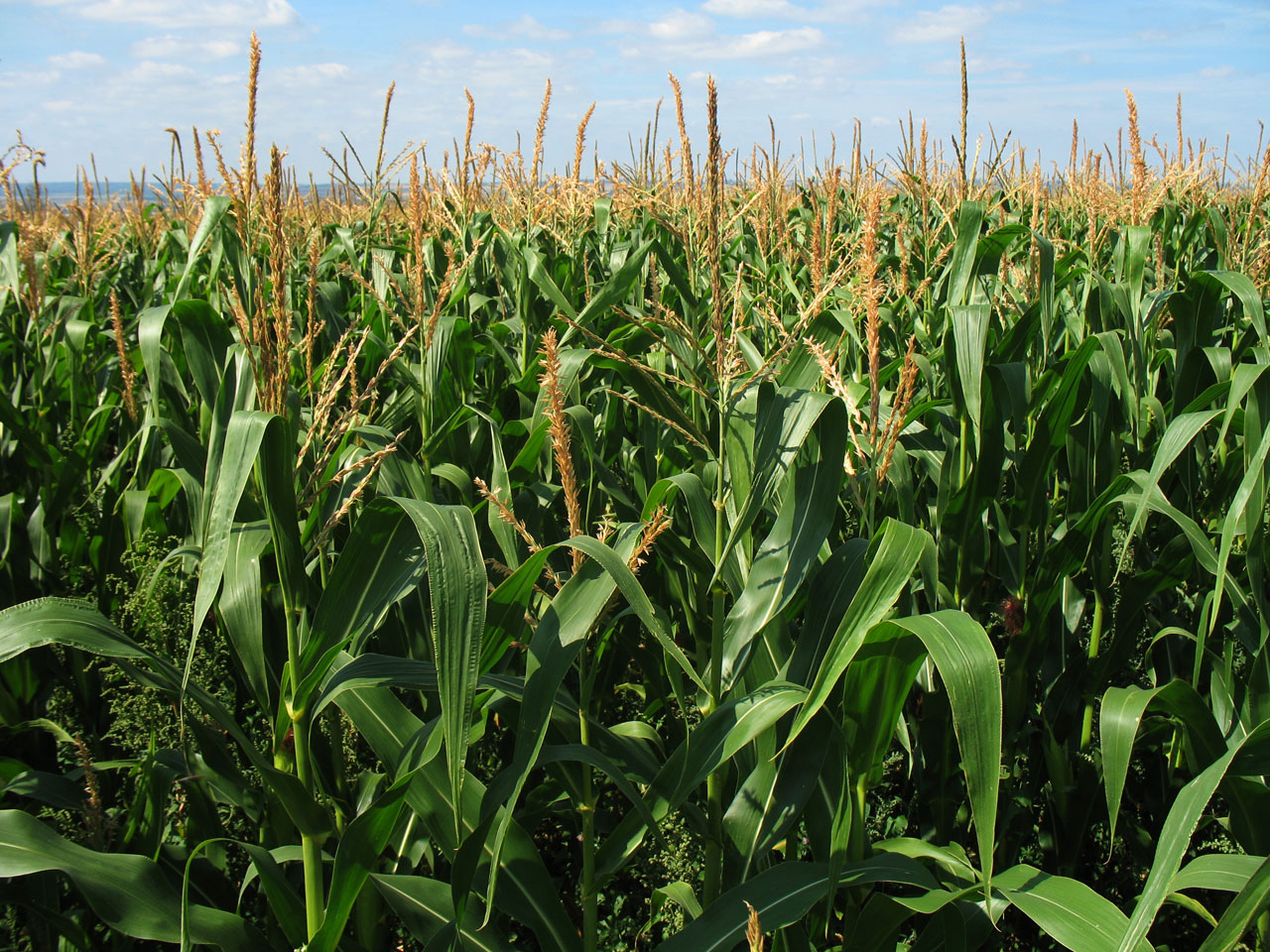 The Scare crow
Style of Influence – Peace maker


Power Base

Role

Feelings
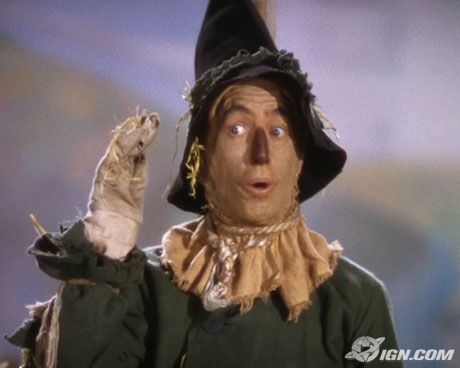 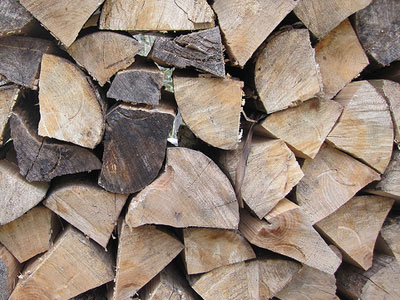 The tin man
Style of Influence – Peace maker


Power Base

Role

Feelings
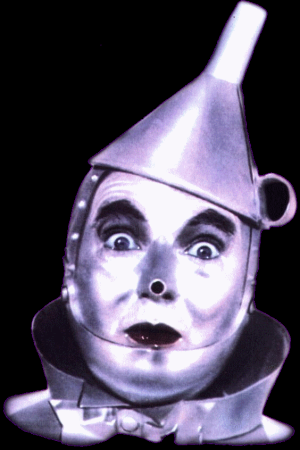 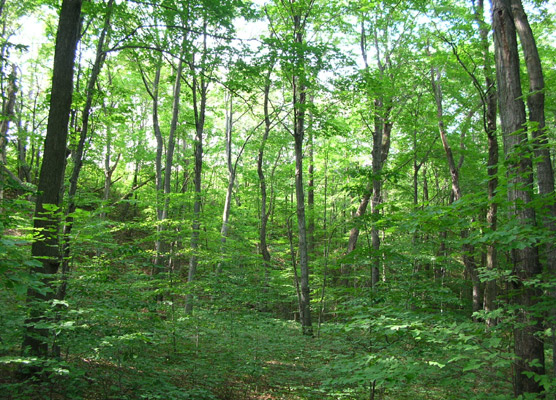 The cowardly lion
Style of Influence – Peace maker


Power Base - 

Role - 

Feelings -
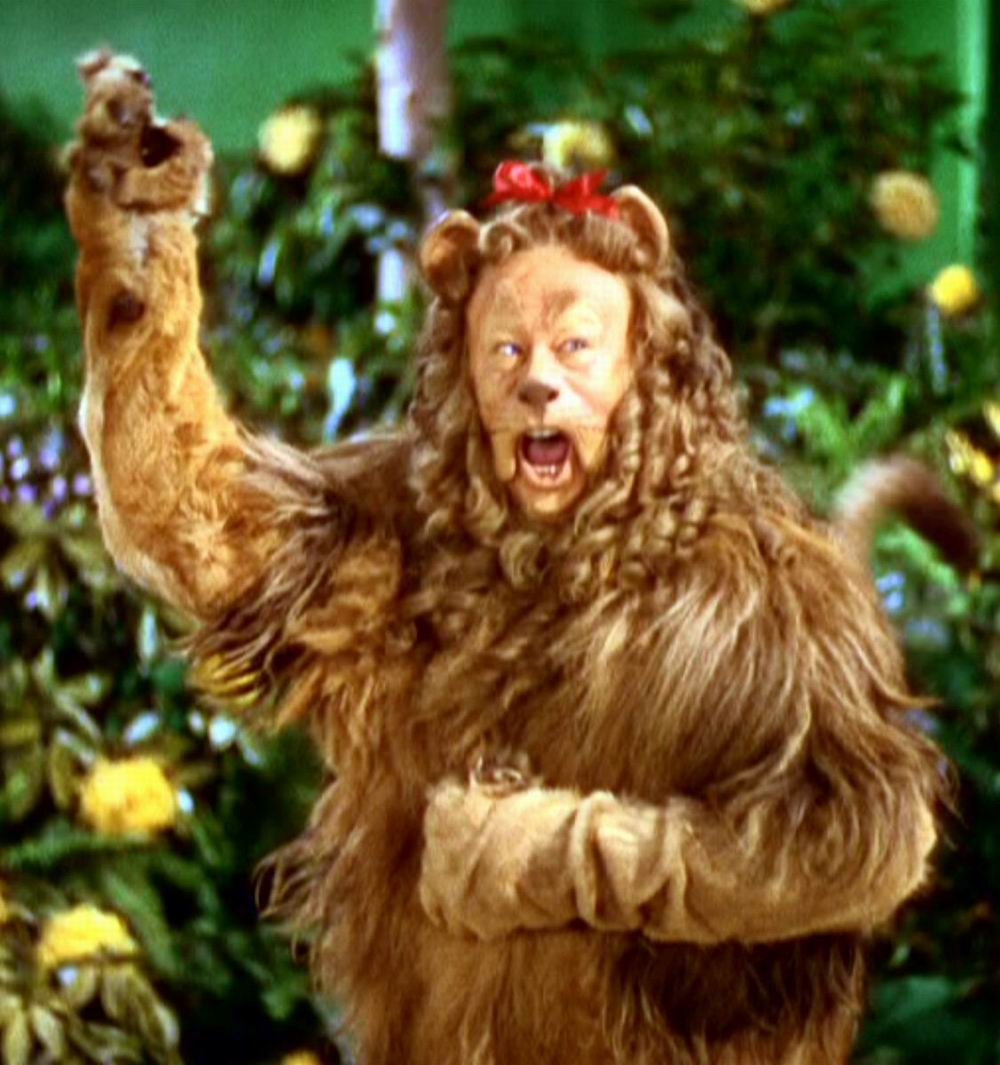 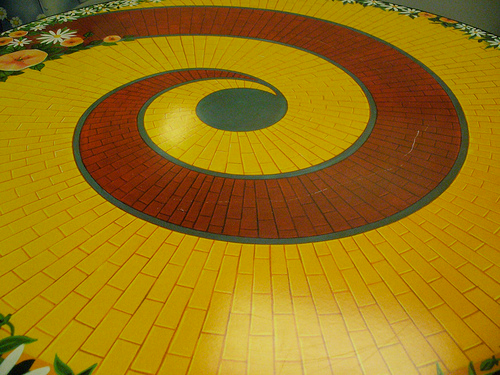 Team review
Decision Making Procedure – Done with the team , they have no self authorized decision makers

Task & Maintenance Functions – this team is constantly looking for ideas and feelings from their team mates.
LOW PARTICIPANT MEMBERS
GLINDA
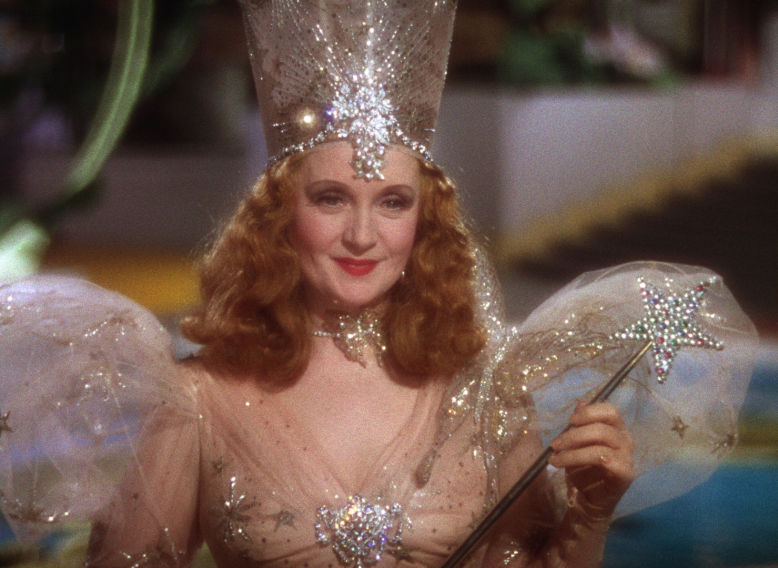 Style of Influence – Autocratic

Power Base

Role

Feelings – Anger & Irritation
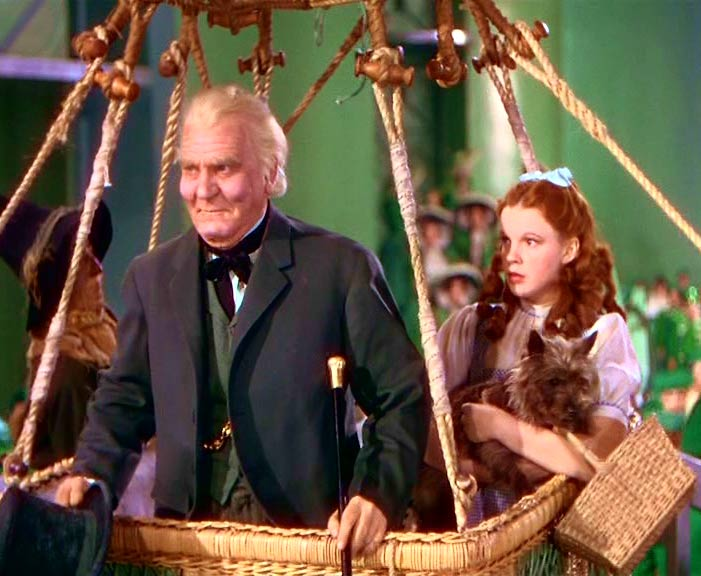 THE WIZARD
Style of Influence – Autocratic

Power Base

Role

Feelings – Anger & Irritation
Introduction of the Antagonist.
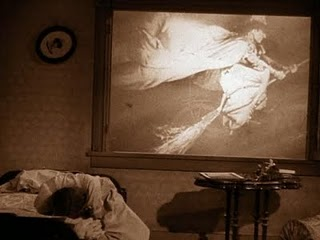 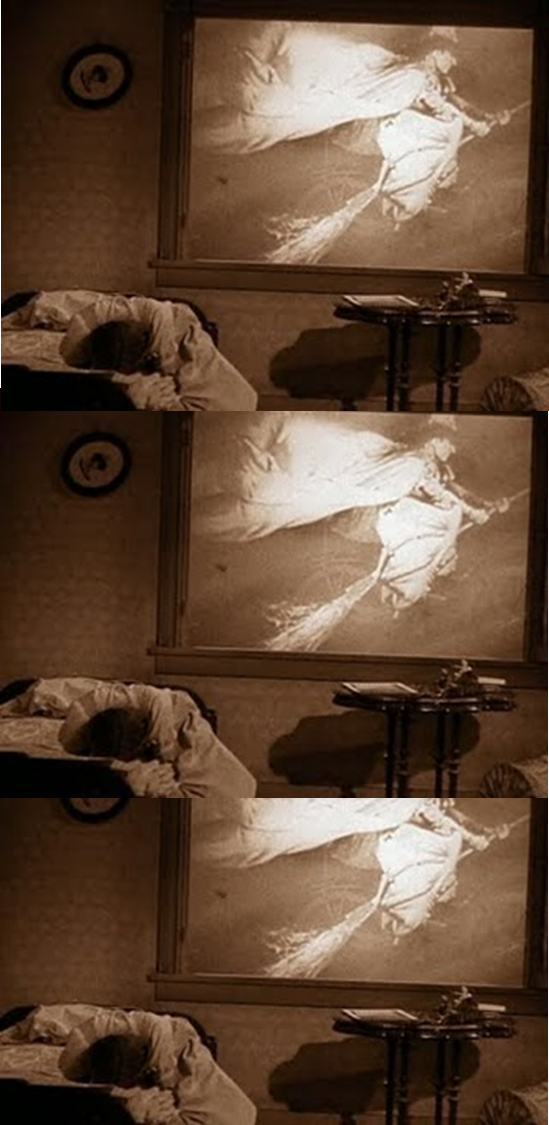 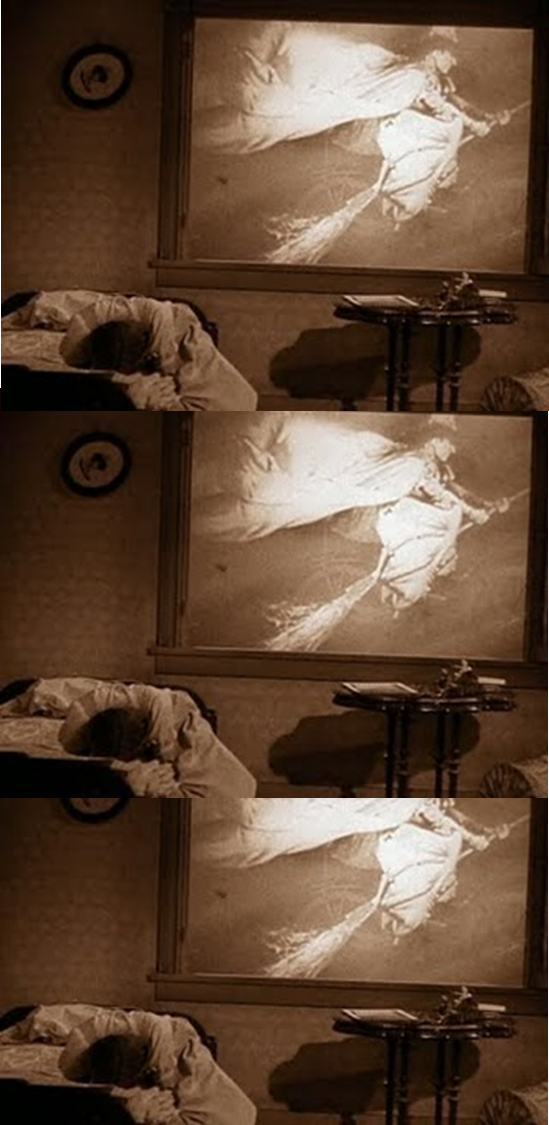 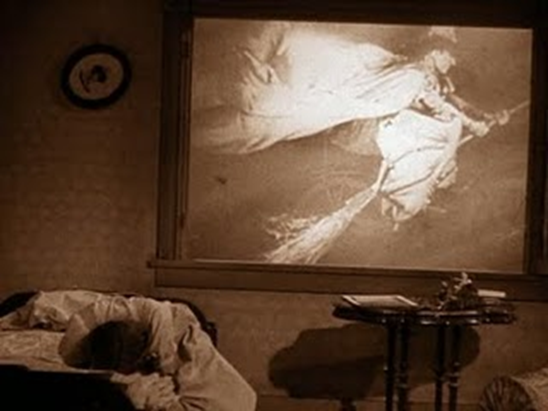 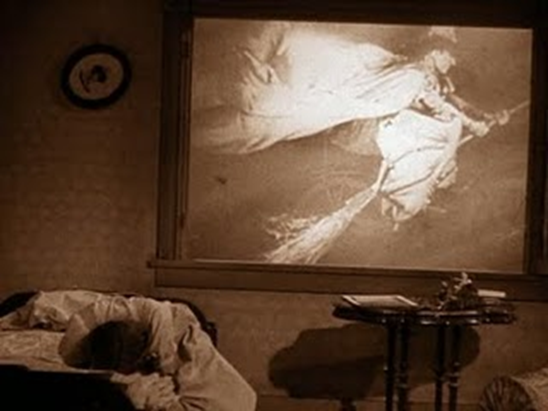 The need for a goal…ruby slippers
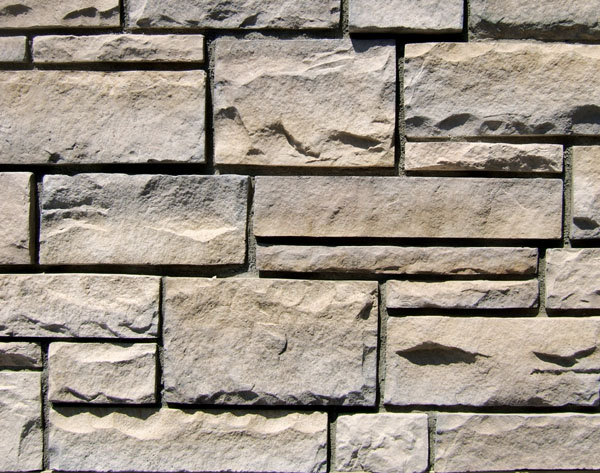 Wicked witch of the west
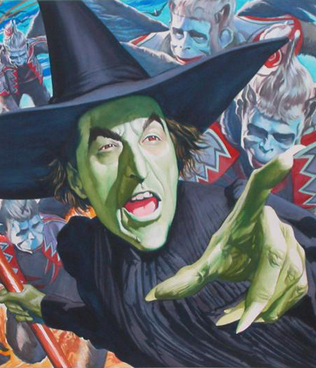 Style of Influence – Autocratic


Power Base

Role

Feelings – Anger & Irritation
DOROTHY MEETS GLINDA … THE TEAM IS FORMED
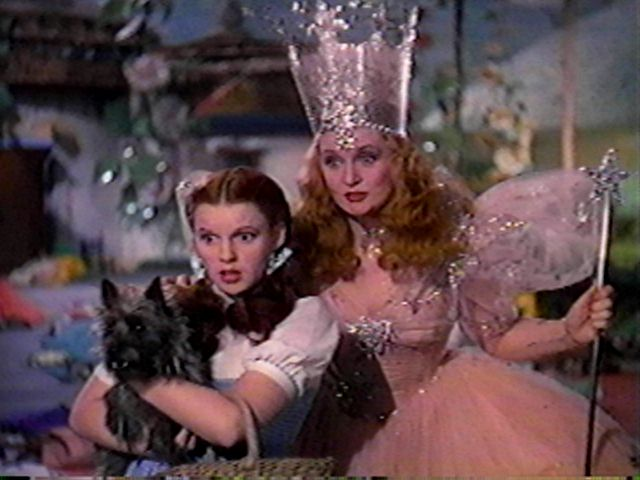 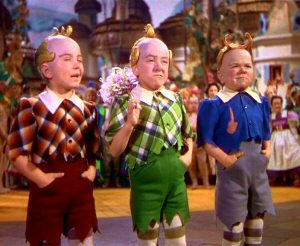 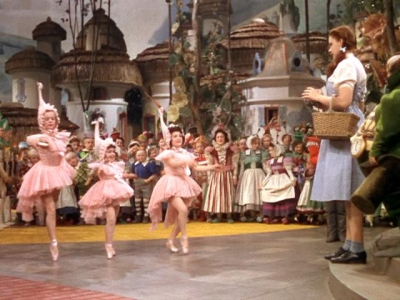 Dorothy is treated like a
hero for killing the
wicked witch of the east
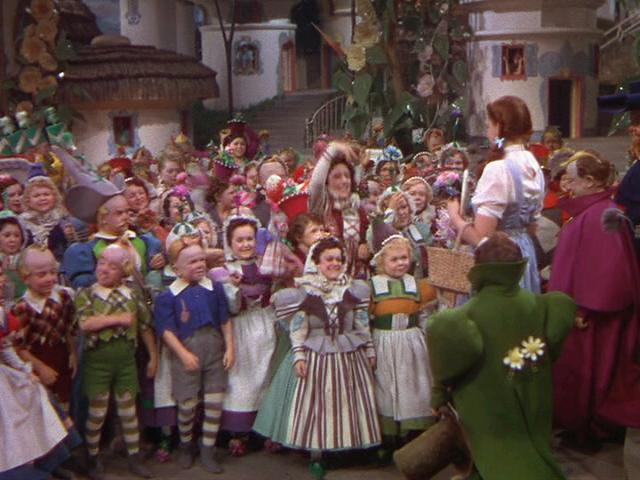 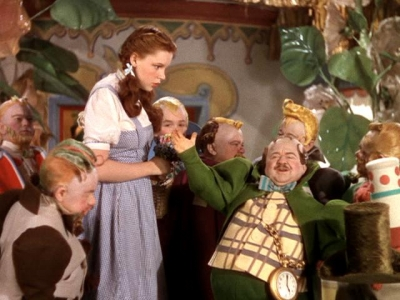 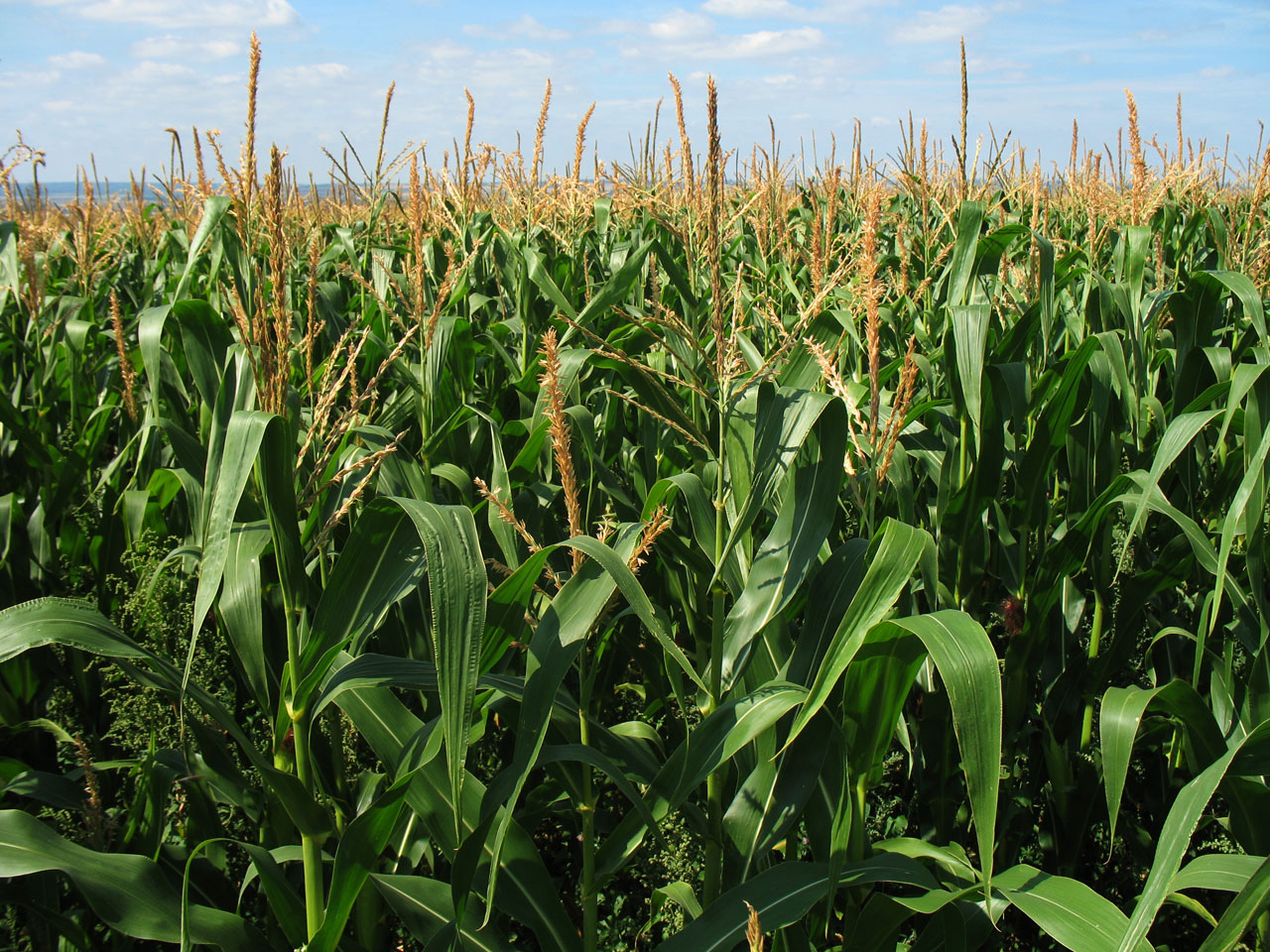 DOROTHY MEETS THE SCARE CROW
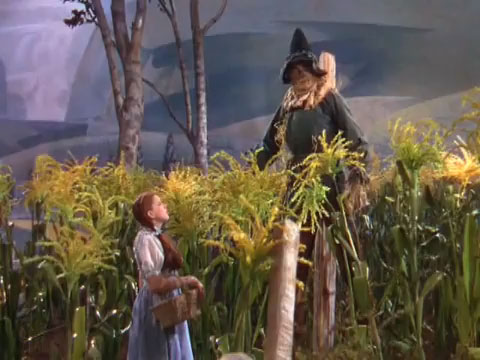 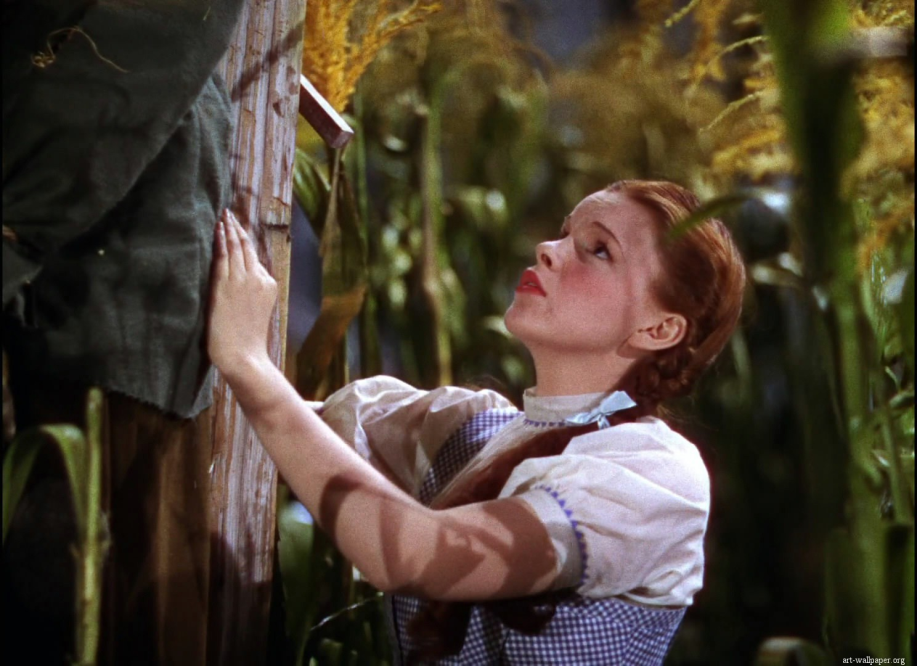 Dorothy Meets the tin man
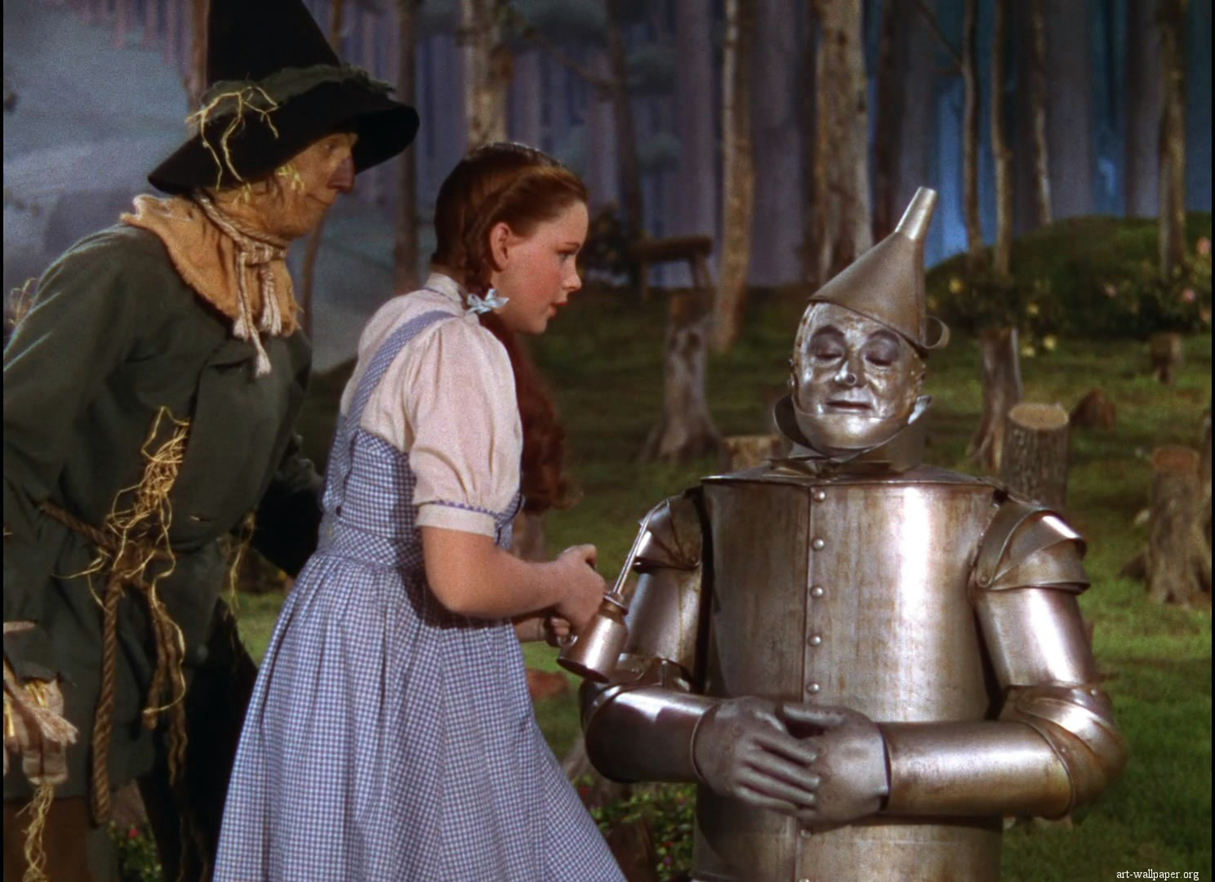 THIS TEAM BEGINS TO PERFORM…
Lions and Tigers, and Bears…Oh MY!
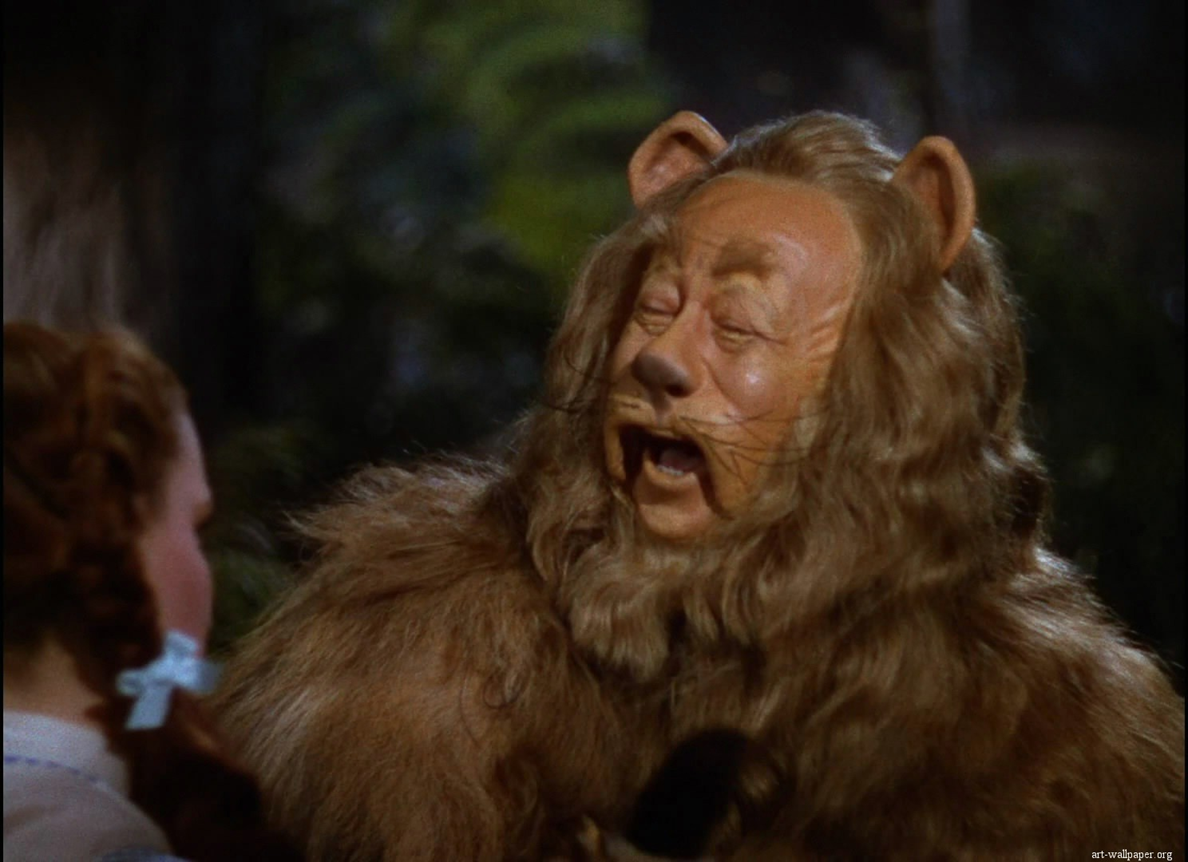 STORMING
The team meets their last member
*Major Storming*
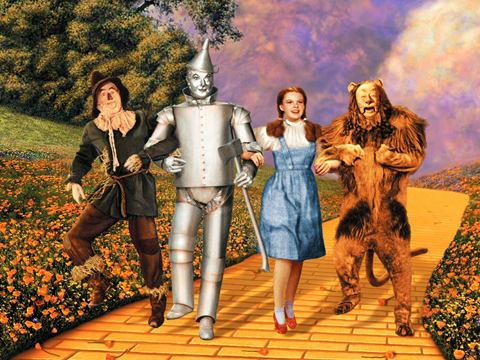 Performing
Off to see the wizard
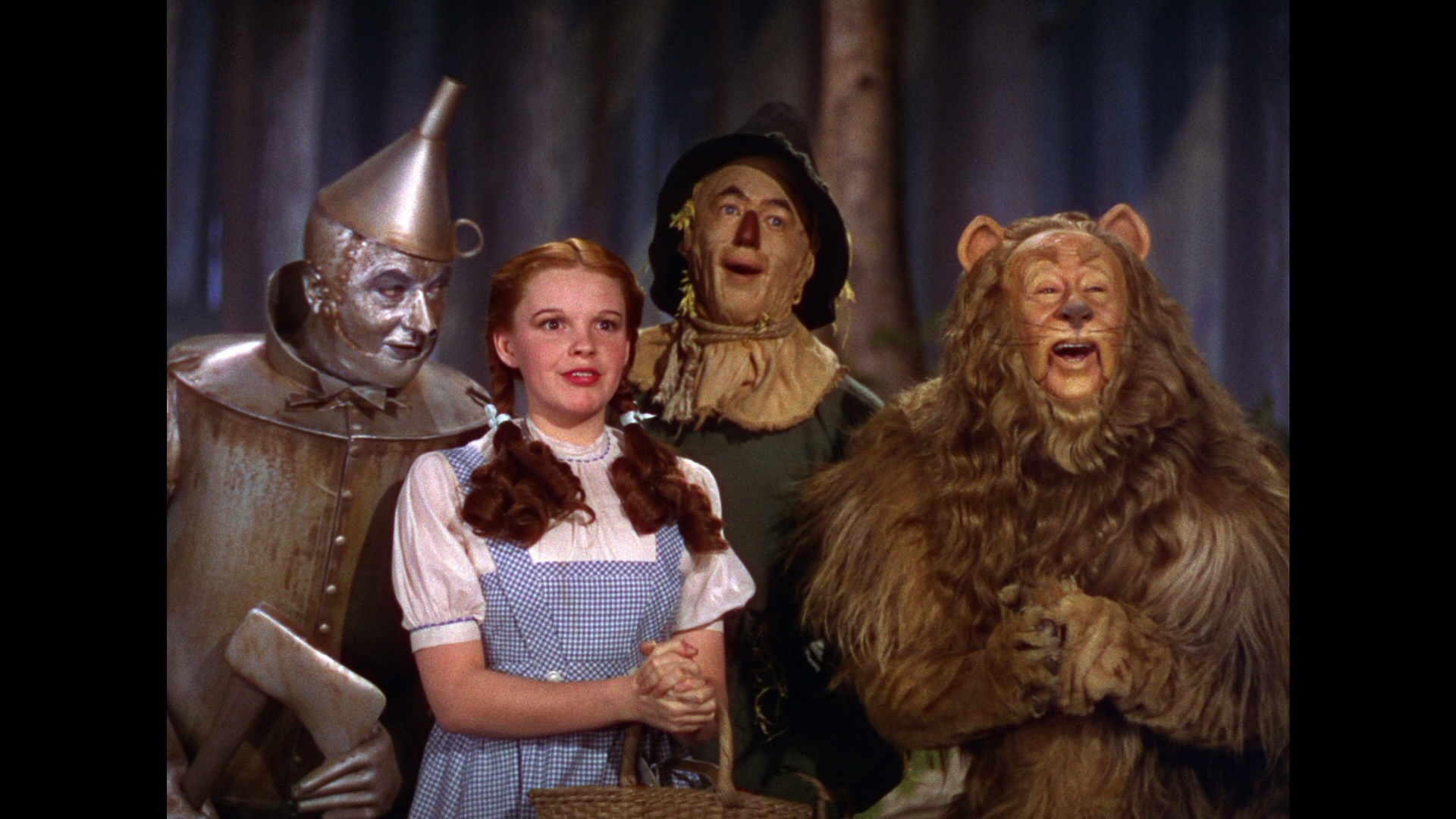 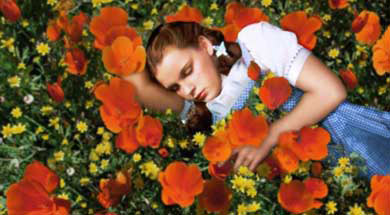 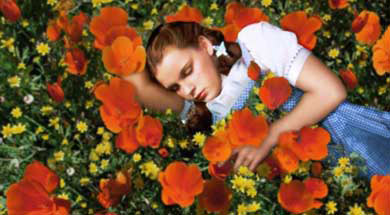 poppies
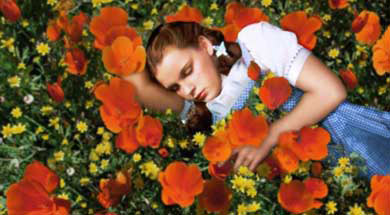 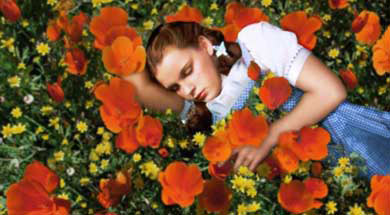 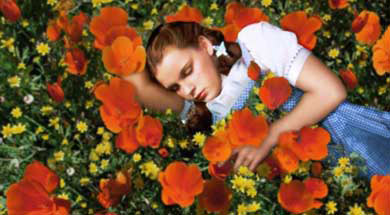 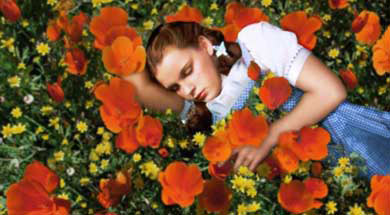 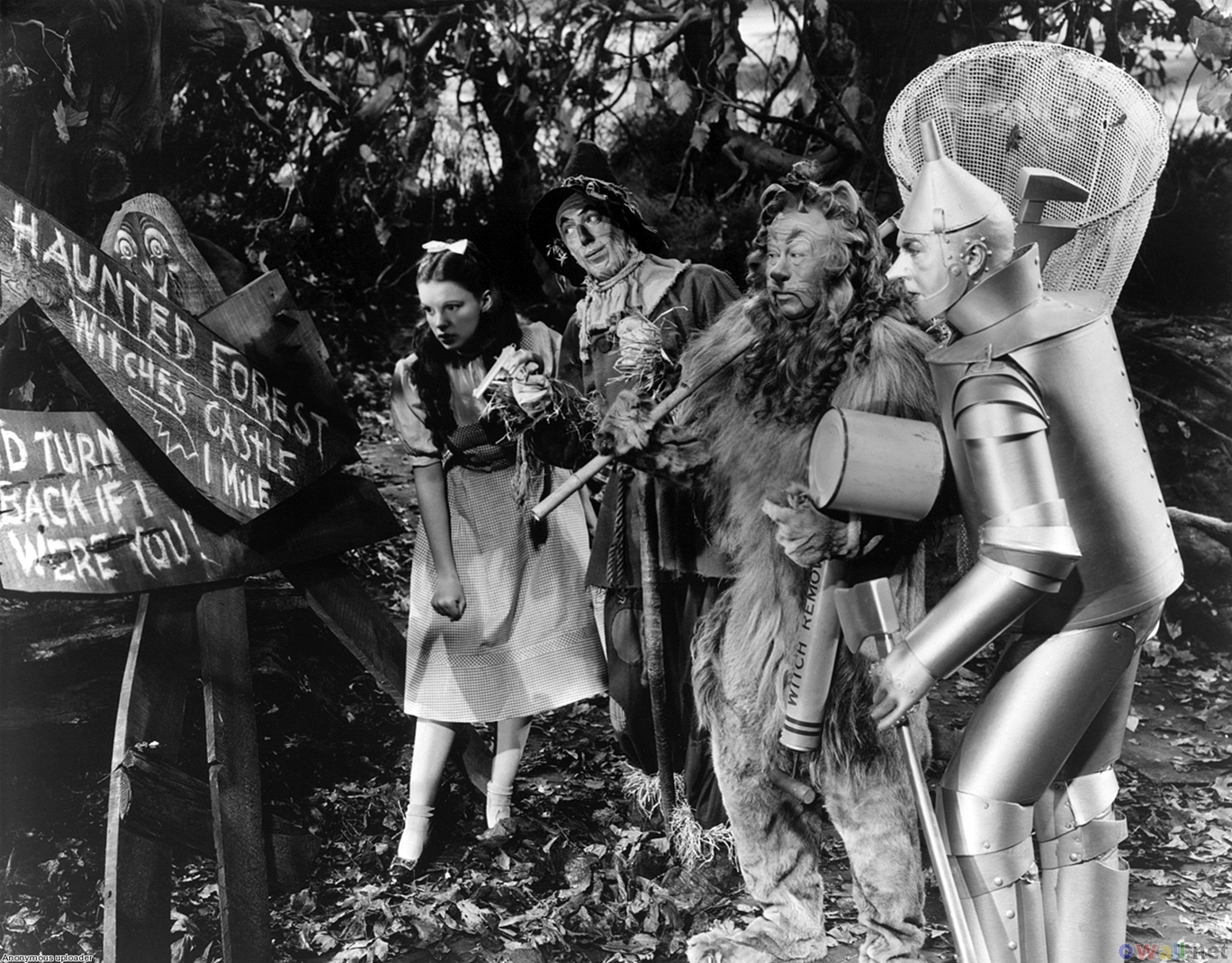 teamwork
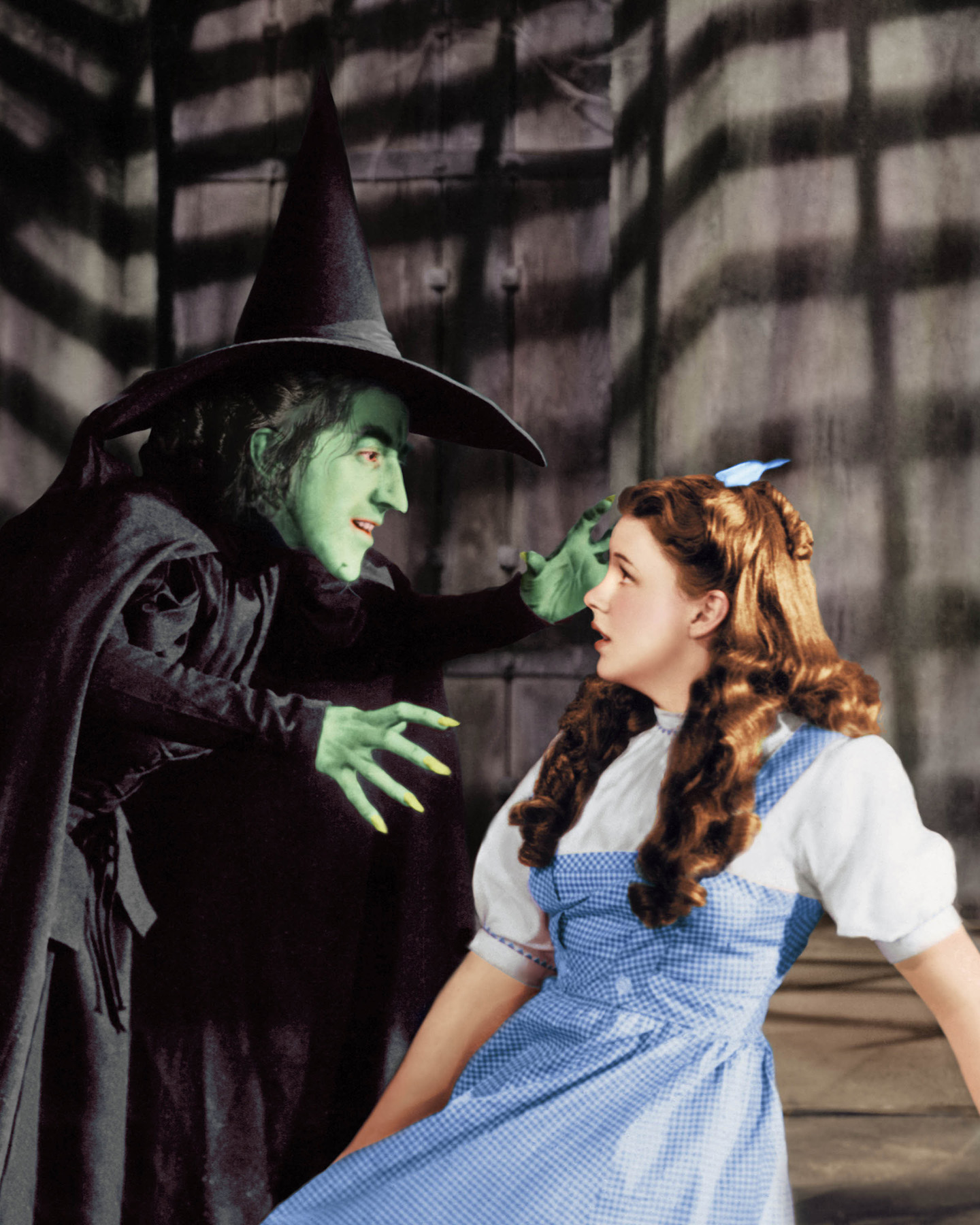 Power play
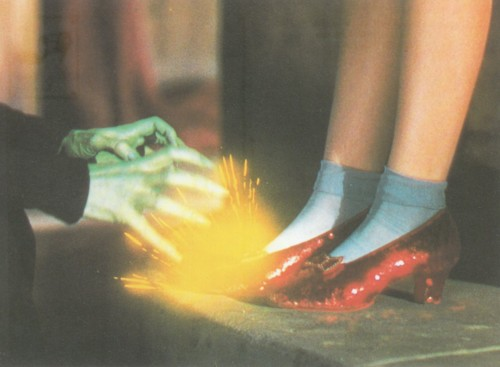 Ding Dong the
wicked witch is dead
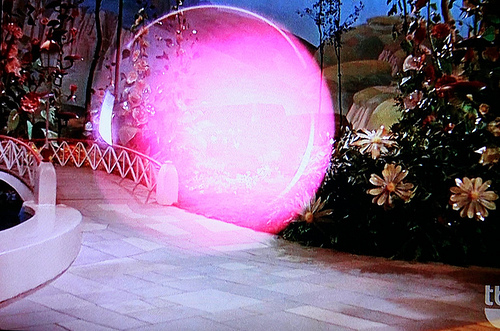 What have you learned
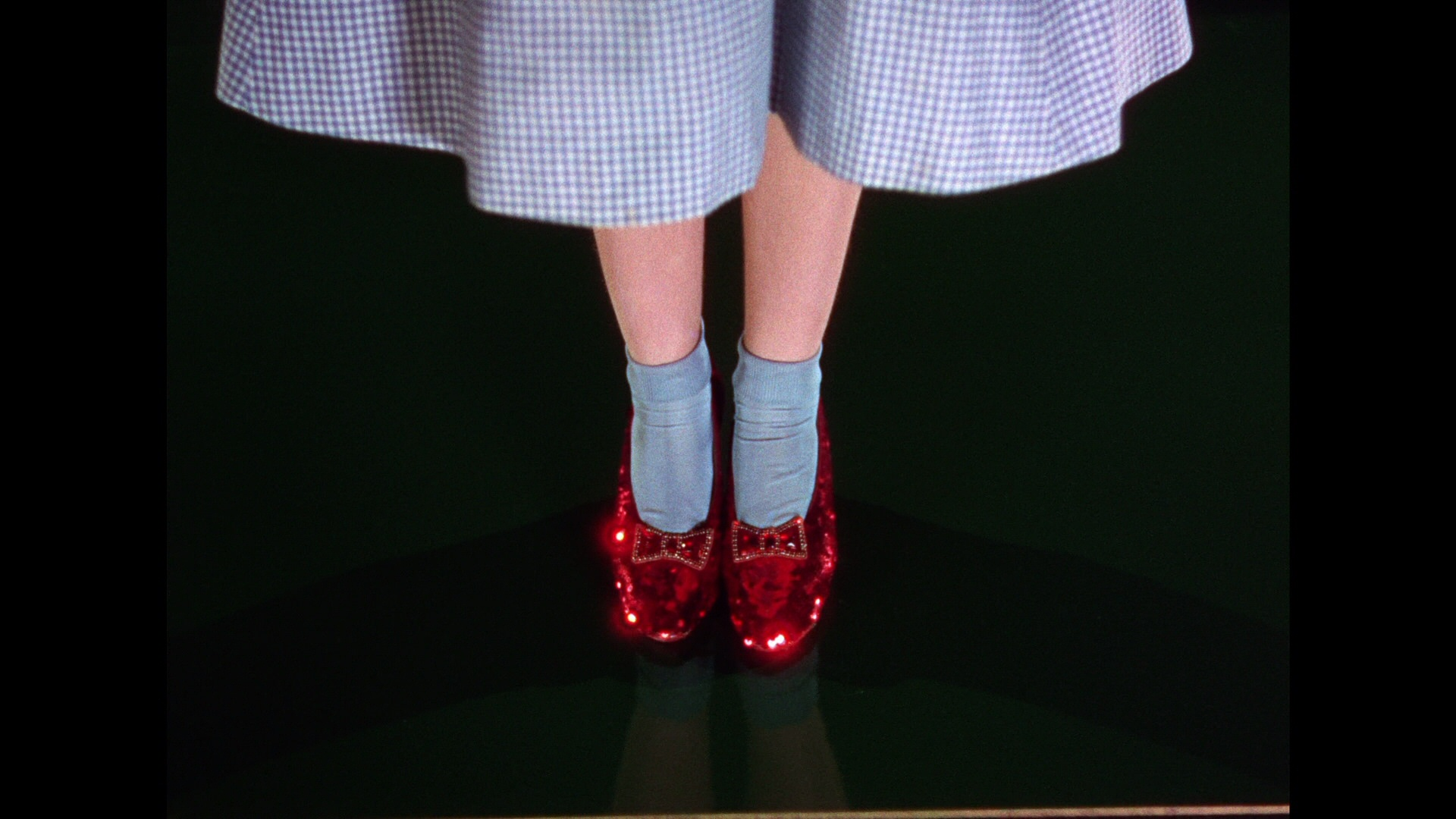